CAN Interface
Version 1.1

Wang Hyunho
2021-07-15
CAN Interface
요약
Step motor 구동을 위한 Control Board와 Driver Board 간 Can Interface 구현
진행 내용
Control Board, Driver Board 각각 Can Interface 구현 및 테스트 
Control Board와 Driver Board를 1:N 연결 테스트 진행 


신호 감쇄 확인 및 보드 수정 (33옴->0옴), 수정 완료
송수신 테스트 완료 
H/W  및 CAN 구성
Control Board
Driver Board
Driver Board
Driver Board
CAN Interface
Project 구성
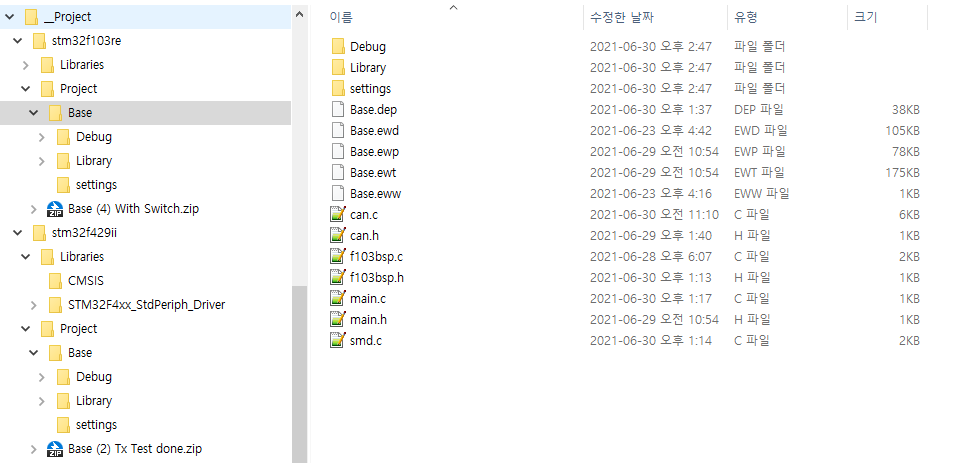 Driver board
Backup file
User files
Control board
Backup file
CAN Interface
Major Functions
CAN Interface – STM32F429II (1)
Clock Configuration
1) HSE  		Enabled
2) PLL_M          	8
3) PLL_P            	2
4) SYS_CLK         	180MHz
5) AHB Prescaler   	2        
6) HCLK               	90MHz
7) APB1 Prescaler  	2
8) PCLK1              	peripheral clock : 45MHz
                                	timer clock       : 90MHz
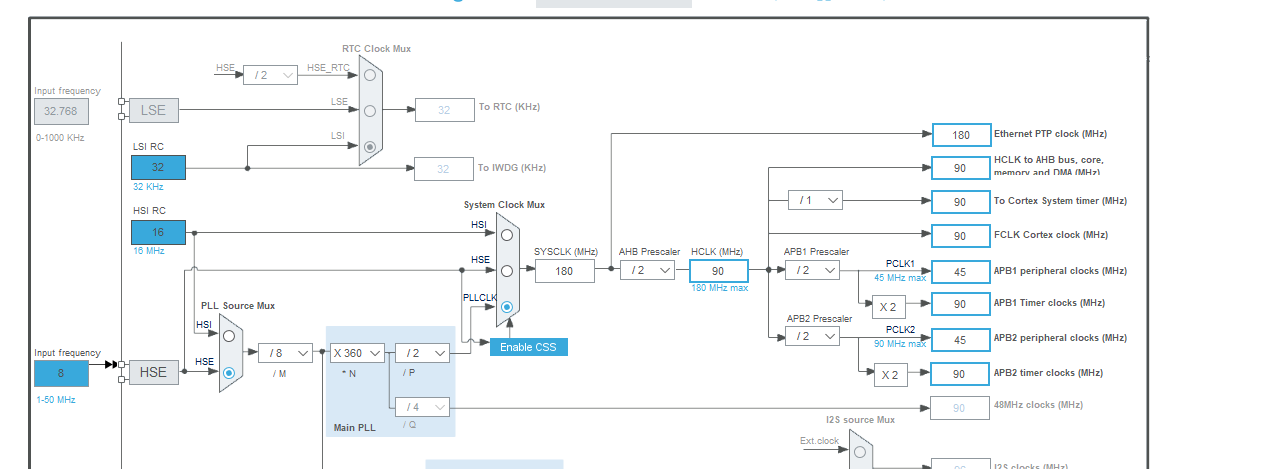 CAN Interface – STM32F429II (2)
Control Board 동작 설명
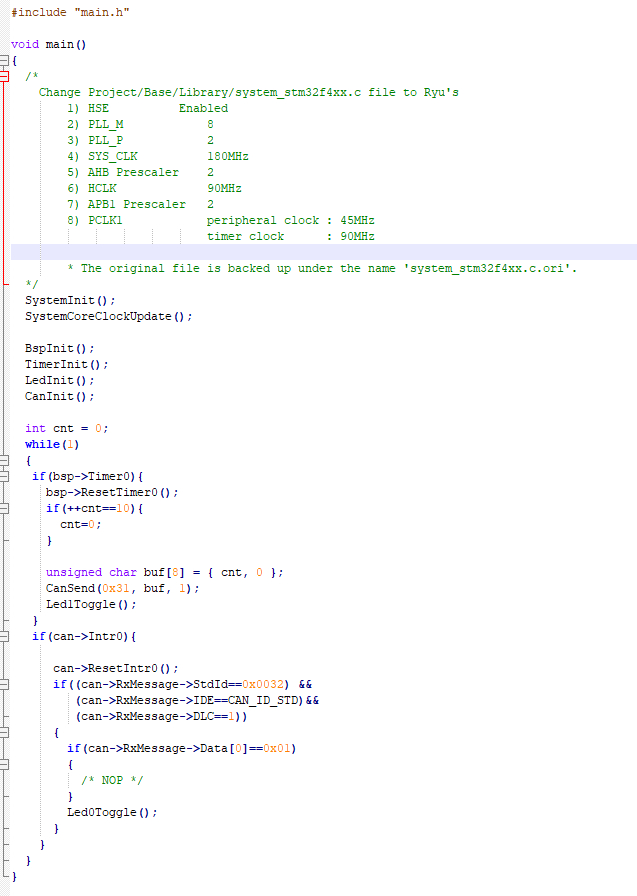 Clock 관련 파일 교체
(교체된 파일 설정 내용)
초기화
50ms 마다 전송
(송신 StdId = 0x31)
Timer Interrupt (50ms)
Can Rx Interrupt 처리
(수신 StdId = 0x32)
CAN Interface – STM32F103RE (1)
Clock Configuration
1) HSI  		Enabled
2) PLL          	4
2) PLL MUL          	15
4) SYS_CLK         	60MHz
5) AHB Prescaler   	1        
6) HCLK               	60MHz
7) APB1 Prescaler  	2
8) PCLK1              	peripheral clock : 30MHz
                                	timer clock        : 60MHz
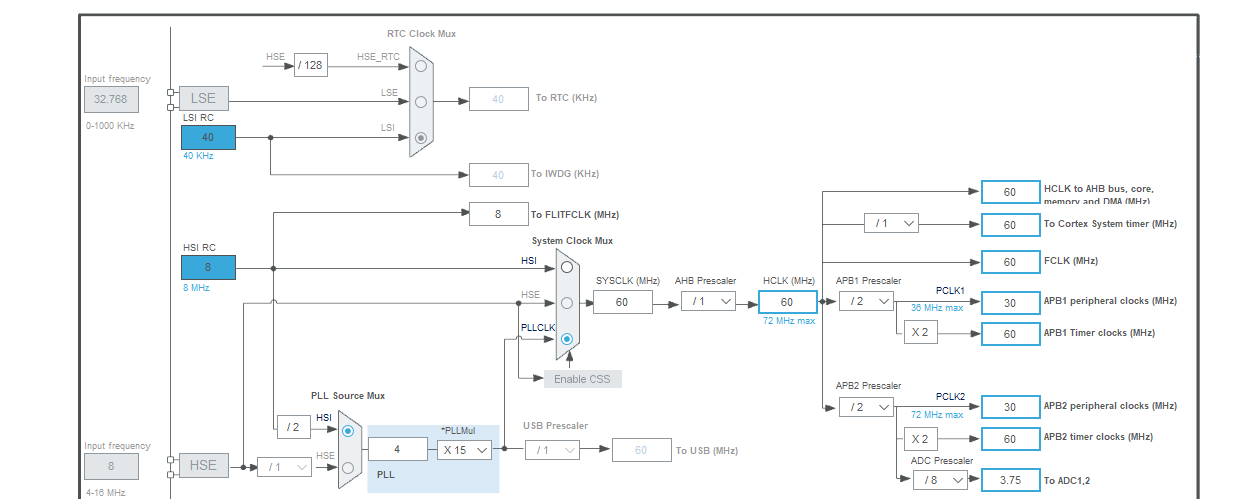 CAN Interface – STM32F103RE (2)
Driver Board 동작 설명
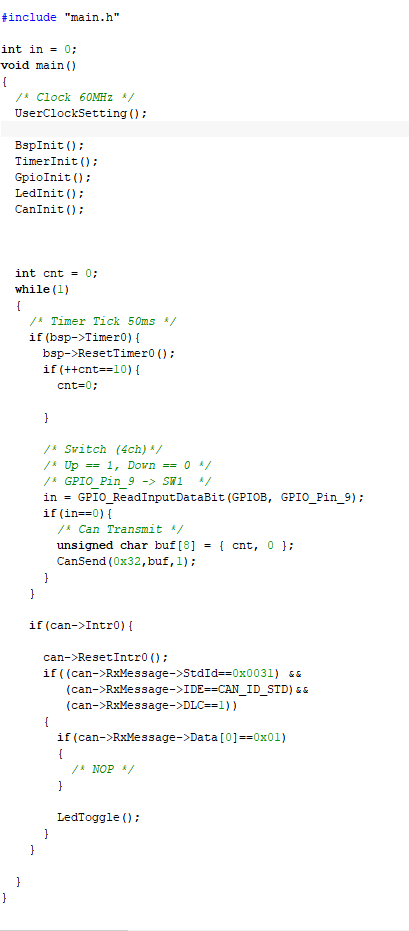 추가 함수
초기화
Timer Interrupt (50ms)
SW 1 확인 
후, TX 전송
(송신 StdId = 0x32)
Can Rx Interrupt 처리
(수신 StdId = 0x31)